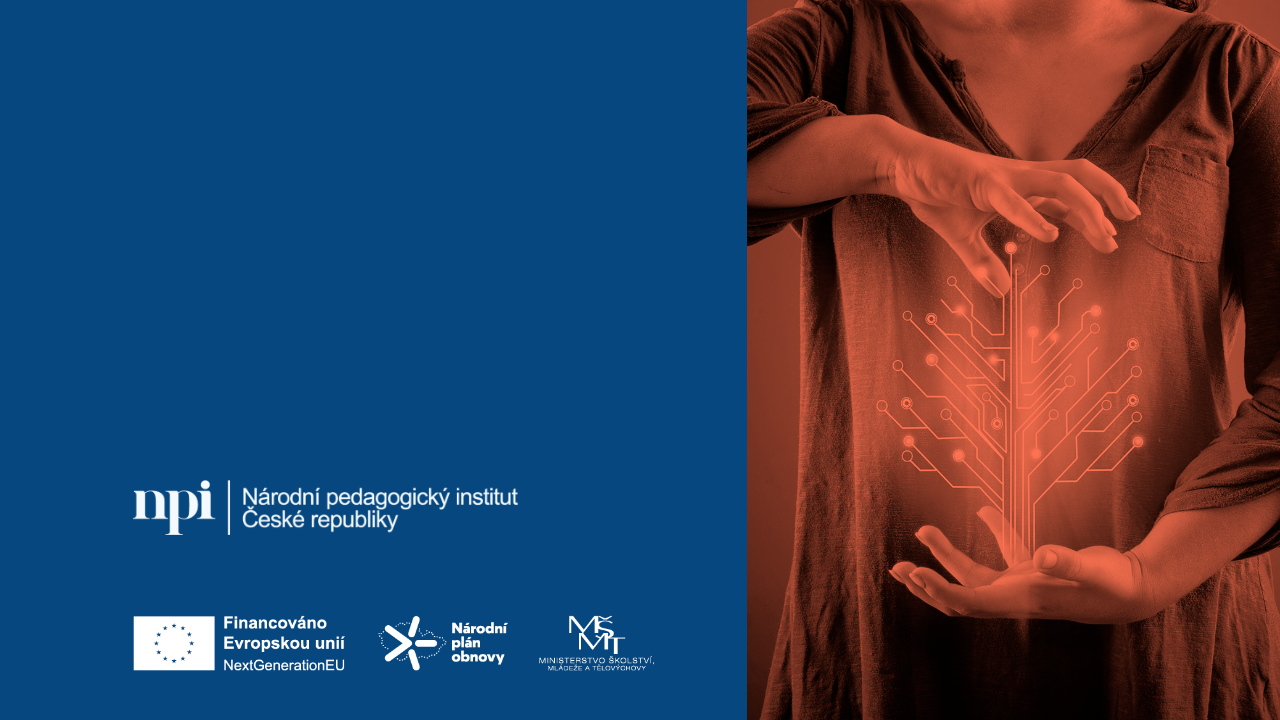 LearningApps v hodině VO

Využití digitálních nástrojů přímo ve výuce OV – praktické využití
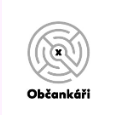 Co nabízíme?
Konkrétní učební lekci – téma: Kdo má jaké kompetence

Lekce koncipována podle modelu E-U-R
Práce s aplikací (nejen) do hodin VO: 
LearningApps (a také Flippity)

Práce s aplikacemi
Ukázky z hodin
https://learningapps.org/index.php?overview&s=&category=0&tool=
https://www.flippity.net,
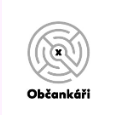 EVOKACE
Otázka směrem k žákům: Týkají se vás osobně rozhodnutí obce? (žáci se rozmístí na názorové přímce, zdůvodní své místo)Napadá vás, za co je zodpovědný kraj?Za co odpovídá stát?AKTIVITA: NÁZOROVÁ PŘÍMKA
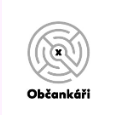 UVĚDOMĚNÍ
AKTIVITA: PRÁCE VE SKUPINÁCH ve tříděVyužití aplikace Flippity k rozdělení do trojic: https://www.flippity.net/https://www.flippity.net/RandomNamePicker.htm
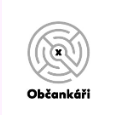 UVĚDOMĚNÍ
AKTIVITA: PRÁCE VE SKUPINÁCH ve tříděKaždá skupina obdrží obálku se situacemi.Situace na pracovním listě – cíl: rozdělit, co dělají obce, co kraje, co stát (vyhledávají a ověřují si informace na internetu)Prostor k zamyšlení:Jak postupovat při vyhledávání a ověřování informací? Pokuste se uvést tip pro efektivní vyhledávání, ověřování . Jak vyhledávají naši žáci/studenti? Co využívají?
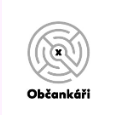 UVĚDOMĚNÍ
Možné situace na papírkách:zřizování mateřských školsvoz komunálního odpaduzřizování hřbitovůvyhlašování přírodního parkuzřizování středních školstavba a údržba silnic II.třídyvýše spotřební daněřešení strategie ochrany vodních zdrojůschvalování státního rozpočtu…apod.
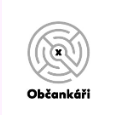 UVĚDOMĚNÍ
AKTIVITA: PRÁCE VE SKUPINÁCH ve třídě

Žáci pracují s aplikací LearningApps, naučí se to v průběhu hodiny.
www.learningapps.cz

https://learningapps.org/createApp.php


S čím by mohli mít žáci problémy?
Řešili by při práci nějaké překážky?
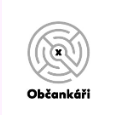 UVĚDOMĚNÍ
Práce s aplikací LEARNINGAPPS - www.learningapps.cz


Založení účtu – registrace.
Nastavení jazyka.
Nabídka – Vytvořit aplikaci: přehled možností při vytváření (časová osa, kvíz, odpovědi s volným textem, tabulka atd.)

Zadání směrem ke skupinkám/trojicím:

Vytvořte v aplikaci procvičovací verzi (využívají situace, se kterými pracovali a už ví, kdo má za ně odpovědnost)
https://learningapps.org/createApp.php
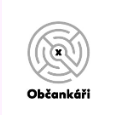 UVĚDOMĚNÍ
AKTIVITA: PRÁCE VE SKUPINÁCH

Žáci mají své práce (procvičovací verzi v LearningApps) odeslat emailem vyučujícímu (1 za trojici).

Která kritéria byste pro žáky nastavili v rámci odesílání e-mailu?
Co vše má obsahovat email? Co žákům připomenout v rámci netikety?
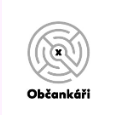 REFLEXE
Zpětná vazba směrem k žákům:Setkali jste se již s nějakým rozhodnutím obce nebo kraje?Jak vás situace ovlivnila? Jak jste ji vnímali?(Možné využití MENTIMETER.)https://www.mentimeter.com/
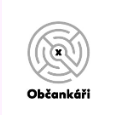 SHRNUTÍ: Kdo má jaké kompetence…?
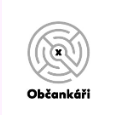 Jaké digitální kompetence žáci rozvíjeli?
Jak ověříte, že digitální kompetence skutečně rozvinuli?
Otázky k vyučujícím:
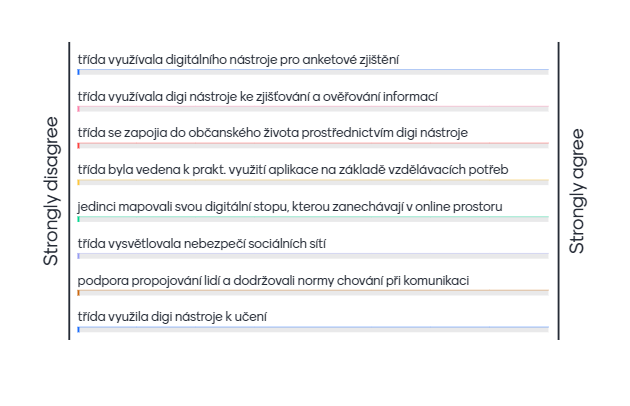 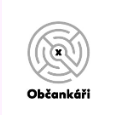 Vytvořeno v Mentimeteru.
Děkuji za pozornost.
petra.slamova@zspartyzanska.cz
Další sdílení a úpravy materiálu jsou možné za podmínek licence CC BY-NC-SA 4.0 Mezinárodní. Jako autora materiálu uveďte zkratku NPI-DIGI a jako primární URL materiálu uvádějte adresu https://revize.edu.cz/.
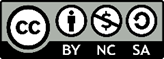 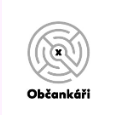